An Introduction to the
Taverna tool service
Alan Williams
University of Manchester
What is a tool service?
Allows you to call a command line script as part of a workflow
Simplest case is calling a single tool
Can be run on your local machine or a machine that you can ssh to
Data is passed by reference
No big transfers to/from Taverna
Data kept where the script is run until/unless needed
Using a simple tool service
Choose “Tool” from the “Insert” menu
In the tool service popup type
	java –version
Close the configuration
Connect the STDERR and STDOUT ports of the tool service to workflow output ports
Simple tool service configuration
Simple tool workflow
Run the workflow







Tool_STDERR should start similar to
java version "1.7.0_13"
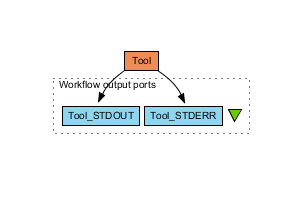 Downloading an example tool
We are going to use the forester utilities by Christian Zmasek
Download
forester_1028.jar from https://sites.google.com/site/cmzmasek/home/software/forester/download
Remember where you downloaded it to
Calling the example tool - 1
Create a new workflow with a tool service that calls the jar
java -cp G:\alson\Downloads\forester_1028.jar
Connect STDERR and STDOUT
Run the workflow
It fails. We cannot just call the jar
Calling the converter - 1
We cannot just call the jar
Look at https://sites.google.com/site/cmzmasek/home/software/forester/phyloxml-converter
Change the tool service so the script says
java -cp G:\alson\Downloads\forester_1028.jar org.forester.application.phyloxml_converter -f=nn infile outfile
This converts the infile to PhyloXML and writes it to outfile
Run the workflow
Calling the converter - 2
We need to pass an input file
Configure the tool service and add a file input called infile
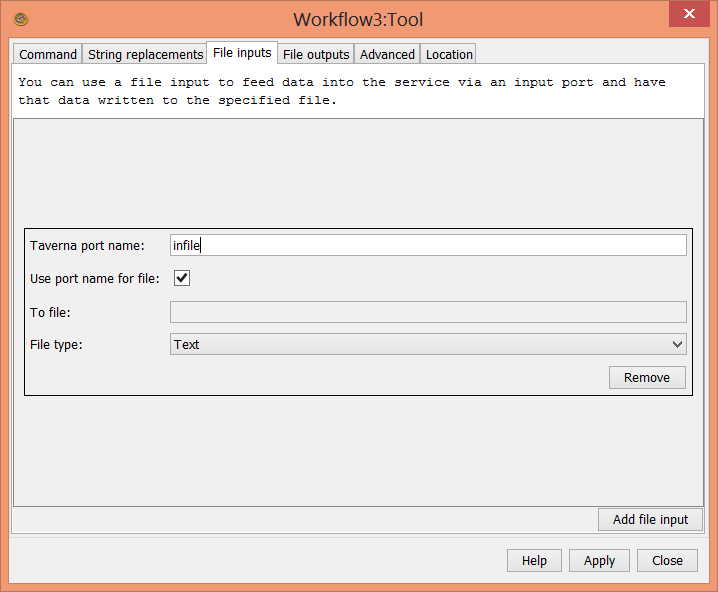 Calling the converter - 3
Add a file output called outfile
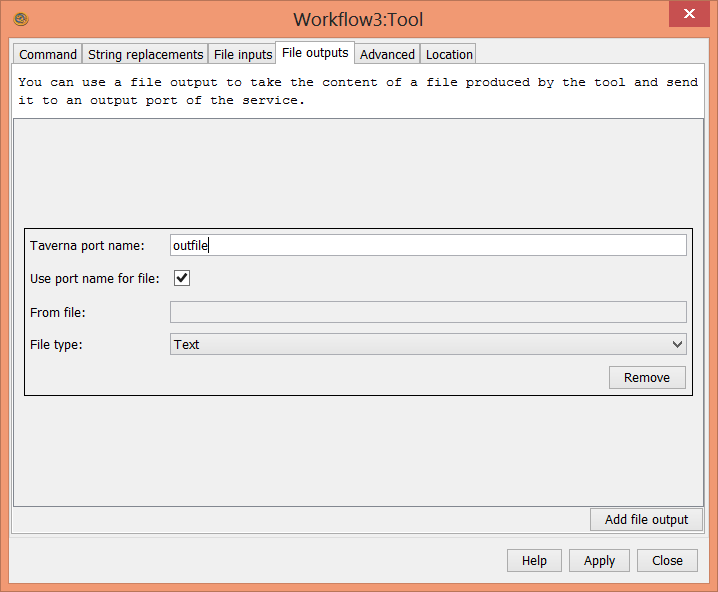 Calling the converter - 4
The tool service now has two extra ports
Connect infile to a workflow input port and outfile to a workflow output port
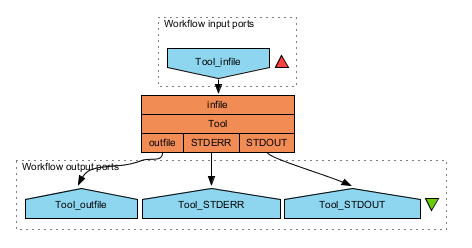 Calling the converter - 6
Run the workflow
You can use the contents of
http://www.myexperiment.org/files/1055/versions/1/download/example.nh.txt
as the input
The outfile is in PhyloXML
Showing the PhyloXML - 1
Rename the first tool to converter
Add a new tool service that calls
java -cp G:\alson\Downloads\forester_1028.jar org.forester.archaeopteryx.Archaeopteryx infile
Add a file input called infile
Rename the tool service to display
Connect the outfile of converter to the infile of display
Run the workflow
Showing the PhyloXML - 2
The archaeopteryx display tool will show – exit it to finish the run
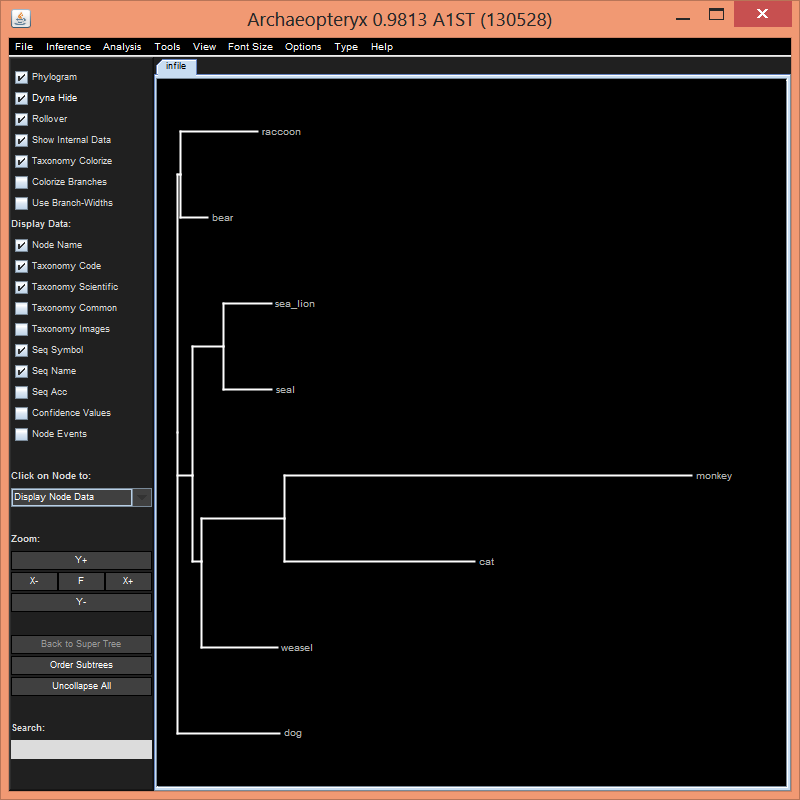 Using string replacement - 1
PhyloXML converter can take options
Add a new String replacement port to the converter service called options
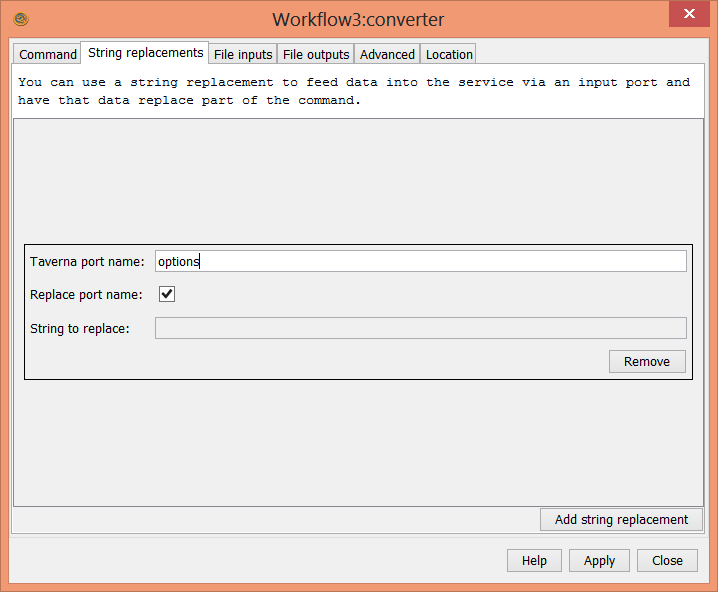 Using string replacement - 2
Change the converter script to include the options
java -cp G:\alson\Downloads\forester_1028.jar org.forester.application.phyloxml_converter -f=nn %%options%% infile outfile
%%options%% will be replaced by the string passed to the service
Connect the options port to a workflow input port
Run the workflow with options as the empty string
Run the workflow with options as -o
Further exercises
Create a component family in your local registry called forester
Create a component in the forester family for the converter service
Create a component in the forester family for the display service
Make a workflow from the two components